Accountability Task Force
Via Webinar
April 23, 2020
Webinar Tips
If you are not speaking, please mute your phone/ mic.  Unmute to speak at any point.
We will monitor chat. If you wish to make a comment or be recognized to speak, you can alert us in the chat. 
Please make sure your name is displayed correctly in the participants list.
2
3
State Board of Education Goals    STRATEGIC PLAN
Goals:
All Students Proficient and Showing Growth in All Assessed Areas
Every Student Graduates from High School and is Ready for College and Career
Every Child Has Access to a High-Quality Early Childhood Program
Every School Has Effective Teachers and Leaders
Every Community Effectively Using a World-Class Data System to Improve Student Outcomes
Every School and District is Rated “C” or Higher
4
Welcome and Introductions
5
Agenda
9:00 a.m.	Welcome and Introductions			
	Review Meeting Notes	

 9:15 a.m.	Reporting Plan for 2020

 9:45 a.m. 	Preparing for 2021: Focus on Growth 
 
10:15 a.m.	Break

10:30 a.m.	Changes to College and Career Readiness in Accountability 

11:15 a.m.  Prioritizing Future Topics

11:30 a.m. 	Adjourn
6
Purpose and Overview
Primary purpose is to help MDE make good decisions about the design and implementation of the state, school accountability system under ESSA
We will focus on identifying policy priorities and identifying decisions in support of those priorities that are technically defensible and operationally feasible
Feedback from the Task Force is received as a recommendation to the department
7
Ground Rules/ Group Norms
Listen actively and attentively; ask for clarification as needed
Everyone should have an opportunity to ‘be heard’ without interruption and to receive courteous feedback
Critique ideas, not people or organizations
Build on one another’s comments; work toward shared understanding
We will attempt to make decisions based on group consensus, but when necessary we will take a vote
When/ if requested do not disclosure confidential information 
At the end of each meeting we will prioritize topics for future meetings and discuss action items
8
Reporting Indicators in 2020
9
Reporting in 2020
2020 is essentially a ‘skip year’ for school and district accountability. 
2019 designations will remain in place for 2020.  
However, what information can and should be publicly reported?  
In some cases information is clearly not available.  In other cases, the information may be available, but interpretation may be uncertain.
10
1,000-Point Schools and Districts
11
Discussion
What indicators/ information should be reported in 2020?
What caveats and/or other supporting information should accompany reports?
12
Growth in 2021
13
Issue
Without a prior score in 2020, growth can not be computed for 2021 in the typical manner 
One approach to address this issue is to use 2019 as a prior score. 
This raises questions about the extent to which 2021 scores are comparable and appropriate to support accountability determinations.
14
Data Analysis
To begin the investigation, MDE has evaluated legacy data. 
Comparison of ‘actual’ versus ‘skip’ values at the district level 
	‘Actual’ value: 2019 using 2018 as the prior
	‘Skip’ value: 2019 using 2017 as the prior
15
Overall Growth Score Comparison
Reading
Math
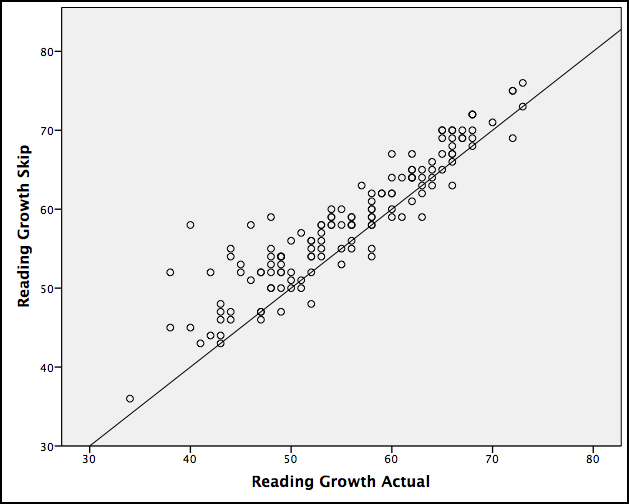 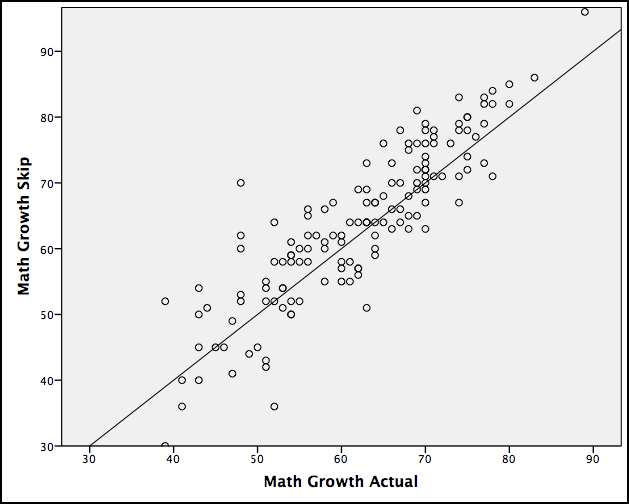 Each dot is a district.  Districts above the line increased their growth score using the skip method.  Districts below the line would have a decreased growth score.
16
Overall Growth Low 25  Comparison
Reading
Math
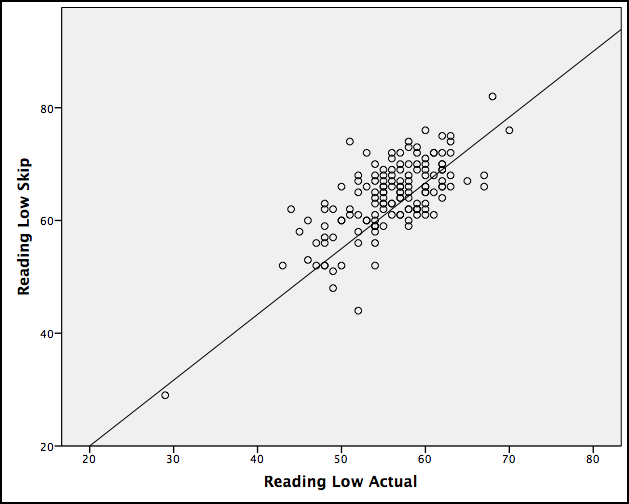 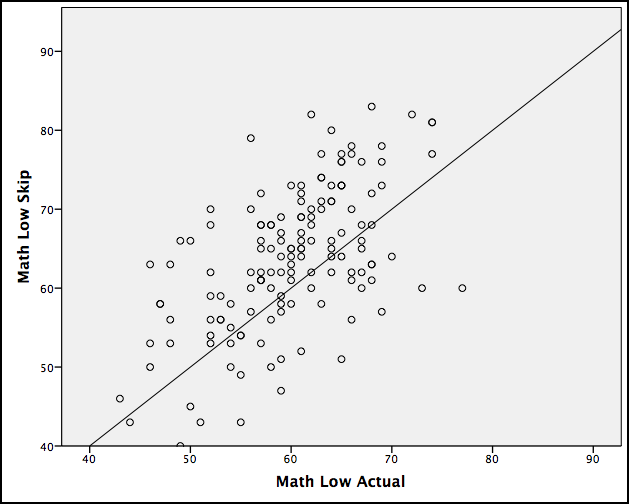 Each dot is a district.  Districts above the line increased their growth score using the skip method.  Districts below the line would have a decreased growth score.
17
Overall Score Comparison
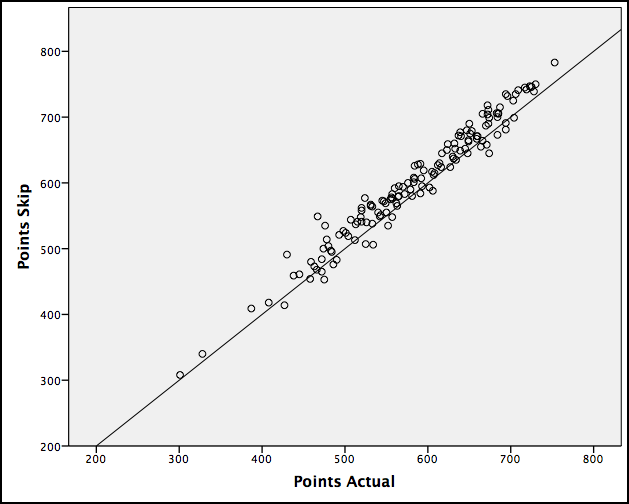 r=.98
Each dot is a district.  Districts above the line increased their growth score using the skip method.  Districts below the line would have a decreased growth score.
18
Growth Score Difference
Reading
Math
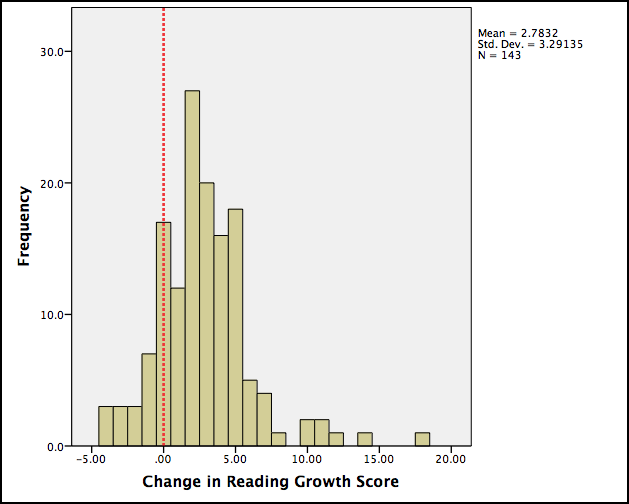 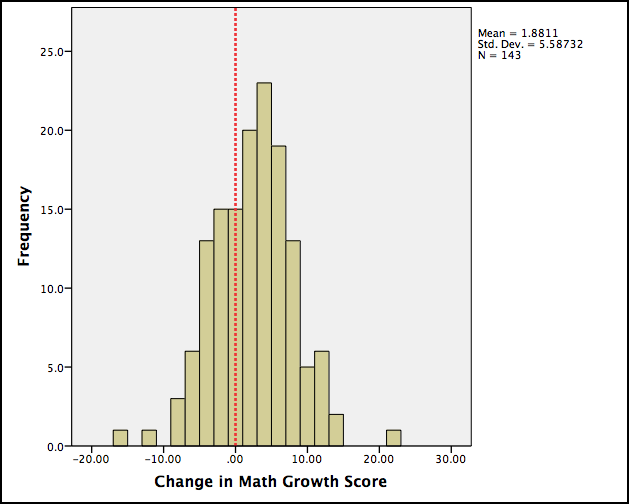 Bar height represents number of districts.  Bars to the right of the red line have a score increase.
19
Growth Low 25  Score Difference
Reading
Math
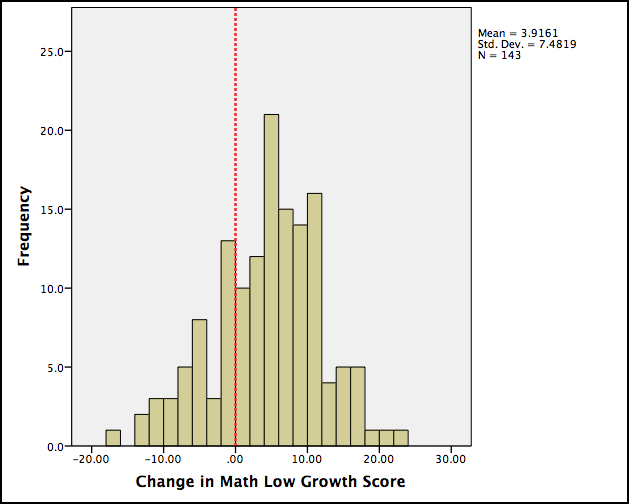 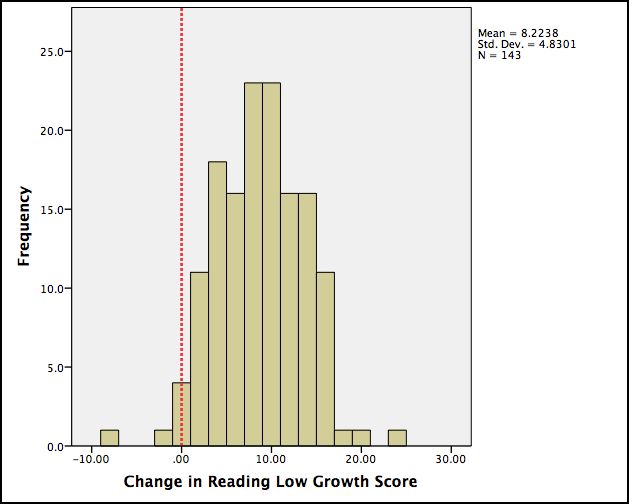 Bar height represents number of districts.  Bars to the right of the red line have a score increase.
20
Overall Score Change
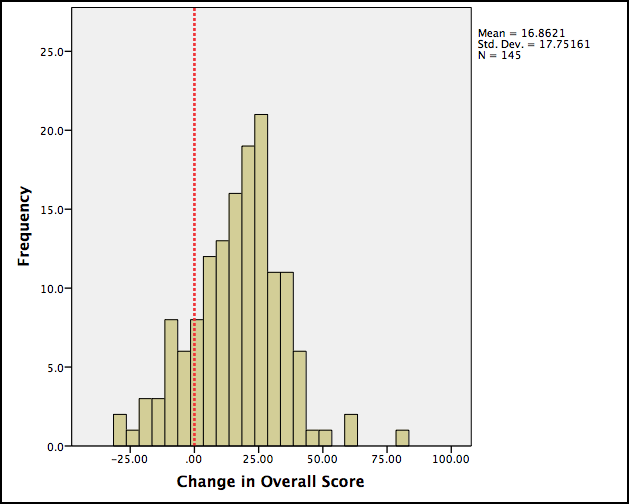 Bar height represents number of districts.  Bars to the right of the red line have a score increase.
21
Overall Score Change By Grade
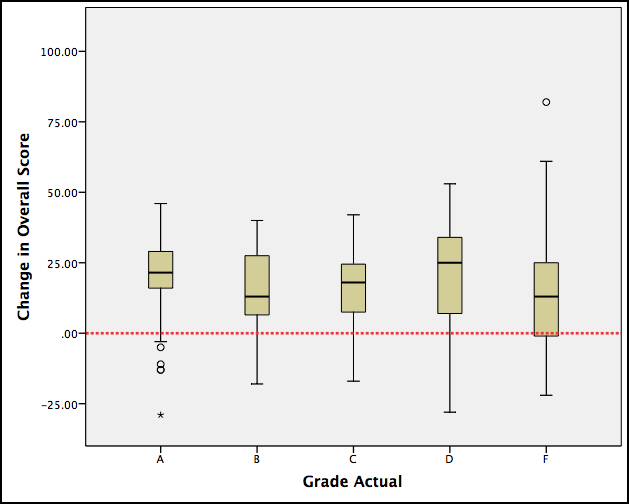 Line represents median score change. 

Box indicates middle 50% of values.  

‘Whiskers’ represent the full range of values.
The fact that the median score change is positive (above the red line) for all grade categories means that districts would benefit overall.  There is more variability for lower grade categories, however.
22
Summary
Growth scores calculated with a skip year are well correlated with actual scores
More favorable scores observed for most districts.  
Discussion: 
	What is the committee’s feedback on these analyses? 
	What additional information should be produced to further examine this approach? 
	What are the practical implications of pursuing this approach?
23
Representing Career Readiness in Accountability
24
Purpose
The purpose of this item is to explore how career readiness can be more fully represented in the state accountability system. 
In previous meetings, members have expressed interest in incorporating ACT Work Keys and/or similar measures.
We should identify the approach (or a small number of promising approaches) for how to do this so we can explore the method(s) more fully in future meetings.
25
How is career readiness currently reflected?
Acceleration (~50 points)
Participation/ Performance: AP, IB, AICE, dual credit/enrollment, industry certification
College/ Career Readiness (~50)
Percent of students meeting ACT benchmarks
26
Acceleration
Participation 50%
Denominator:
All students enrolled in grades 11 and 12, plus 9th and 10th grade students taking and passing accelerated courses
Numerator:
All students taking accelerated courses (AP, IB, AICE, dual credit/enrollment, industry certification)
25 Points Possible:

e.g., 133 ÷ 200 = 0.67

0.67 x 25 = 16.8 points
30.3 points total
Performance 50%
Denominator:
All courses/exams taken by participating students in AP, IB, AICE, dual credit/ enrollment, industry certifications
Numerator:
All courses/exams meeting performance standards by student (e.g., C grade in dual c/e, 3 on AP exam, or 4 on IB)
25 Points Possible:

e.g., 72 ÷ 133 = 0.54

0.54 x 25 = 13.5 points
27
College and Career Readiness (CCR)
CCR 
(from ACT) includes:

50% English or Reading;
+
50% Math
Denominator:
All students from Senior Snapshot who participated in ACT (both statewide and non-state administration)
Numerator:
All students meeting ACT benchmarks (18 in English or 22 in Reading; 22 in Math)
Example: School A has 40 students who participated in ACT; 34 met English/ Reading and 30 met Math benchmarks.
English/Reading (25 points):
34 ÷ 40 = 0.85 x 25 = 21.25
Math (25 points):
30 ÷ 40 = 0.75 x 25 = 18.75
21.3 + 18.8 = 40 points total
28
Potential Models
Following are two *illustrative* models to help the committee discuss which approaches are more promising and why.  
There are many other potential approaches not illustrated.
29
Potential Models
Option 1: Include Work Keys performance as a new component of college and career readiness
Option 2: Include diploma endorsement as a new component of college and career readiness
30
Option 1
Option 1: Work Keys as a new component of college and career readiness
Currently readiness is 50 points in the HS model, which is influenced by ACT score
Reduce points to 25 for ACT and award 25 for Work Keys
Select a benchmark for Work Keys that is comparable to ACT
The average of the ACT and Work Keys score = New College Readiness Score
31
Option 2
Option 2: Diploma endorsement as a new component of college and career readiness
Award a full point for all student receiving any type of endorsement 
Award 1.25 points for all students receiving a distinguished endorsement.
Calculate as a percentage and include as 25 points in the model.
Illustration with 10 students:
32
Discussion
What approaches are most promising and why? 
What additional information would the committee like to review?
33
Future Topics
34
Future Topics/ Meetings
As we prepare for future meetings, what issues should be prioritized? 

Schedule the next meeting
35
Thank you for your participation
36